Chapter II: Sampling Choices and Constraints
Introduction
Why sample ?
Unable to access
To all individuals of a population
To the entirety of an area
We then proceed by inference
Sampling
Survey
Sample
Definitions
Sample
Sampling is a method of selecting a subset of units from a target population.
The more accurate the results are, the closer the estimated value is to the true value.
Must be representative
Sample
Faithfully reflect the composition and complexity of the whole.
With the aim of
Sample
Collecting information that is used to draw conclusions about the overall population.
Sample
To provide an accurate estimation of parameters measured on objects within a given area at a specific moment
Elément ou unité
The smallest unit of observation from which information on relevant variables can be obtained.
Sample
It is a concrete entity such as an individual, a system, an object, etc., or an abstract one like a behavioral relationship, on which the studied variable is measured or observed.
It is a collection of elements, sharing at least one common characteristic, allowing it to be defined, from which a representative sample is extracted and on which statistical conclusions are drawn.
Statistical population
It is generally the biological population, which includes, in addition to the available population, the inaccessible and non-vulnerable populations; and on which the conclusions of a study should be based.
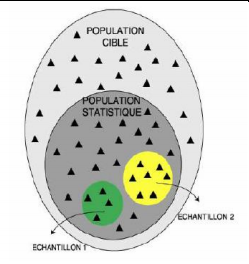 Target population
The variables that one chooses to study for the description of structure 
or operation of an object are generally referred to as 
ecological descriptors. There are many of them
Ecological descriptors
Is a mathematical expression that measures, from sample data, a parameter of the statistical population.
Estimator
Explanatory example
If the variable studied is the number of larva/ladle
Quantitative descriptor = abundance
Qualitative descriptor = Presence/absence
Element or unit = the volume of water in a ladle
Statistical population = the pond
Target population = Larvae
Estimator = the mean y of the population , y = Σ yi /n
To study the evolution of a mosquito larvae population in a selected pond, water samples are taken with a ladle; The number of larvae per ladle is counted and the larval stage is determined by measuring the width of the head capsule.
Pre-model
Any model includes the definition of a certain number of functional units characterized by state variables, fluctuating in space and time and linked together by flows (of matter, energy, etc.).
The pre-model must describe the structure and operation of a subsystem and look for possible intervention points on the system.
The model responds to a certain type of structural and/or functional description of a subsystem of the ecological system that it is still impossible to understand in its entirety.
Choice of descriptors
Biometric and demographic descriptors
Structural Descriptors
Space and Time Occupancy Descriptor
Depends on the type of descriptive or explanatory pre-model expected at the end of the analysis
Structures related to the distribution of biomass into distinct species (distribution of individuals by species, species diversity) 
 Trophic structures (the relative biomasses of producers, consumers and decomposers) 
 Spatio-temporal structure (stratification of vegetation, succession of vegetation where each stage prepares the installation of the next)
Qualitative: presence or absence of a taxon and indication of the type of occupation of the environment (endogeal species, epiphyte, planktonic, etc.)
 Semi-quantitative: abundance/dominance scale
 Quantitative: number of organisms per unit volume or area of the biotope
They are necessary for the application of dynamic population models.
Choice of the scale of perception
After the choice of descriptors, the scale of observation or perception is chosen. Ecosystems are structured in space and time. The definition of scale is to consider either a tree stump, a forest, or a region and study their variations over a day, a year or several years.
From a practical point of view
Observation scale
has 2 distinct elements
The amplitude of the sampled domain
The density of observations in this area
Sampling design/two scales
One defining the size of the object being scanned
The other is the scale of variations observed within the object
It is a question of finding a balance between the sampling effort that will be made and the reliability of the plan in terms of accuracy or minimization of the risk of error.
	The decision-making process often leads to the following sequence of methodological steps:
How do I schedule a sampling?
3. Definition of the population to be studied. It must be defined unambiguously. The target population is first defined and then the list of selectable statistical units is determined, in other words the sampling basis.
4.Construction of the sampling plan. It is a question of determining the way in which individuals should be selected, of organizing the observation according to natural and technical constraints. If individuals are selected according to a random procedure, it is called a probabilistic design. Otherwise, we speak of an empirical design.
5. Collection of Information. The execution of the plan must comply with the rules set out in the previous step. Information can be collected from a computer database, but also with the help of field observations, in the field. It may also be investigations carried out by an interviewer by interview, by mail, by telephone, by examination. Whatever the procedure, it is necessary that the quality and reliability of the data be guaranteed.
1. Bibliographical study. The aim is to take advantage of previous studies to build an efficient sampling plan.
2. Clear definition of sampling objectives. This step should lead to the definition of the variables to be taken into account and the preparation of an input sheet.
6. Data encoding and archiving. It is a question of choosing the most appropriate software or computer programs.
7. Statistical processing of data. The methods must take into account the characteristics of the sampling design.
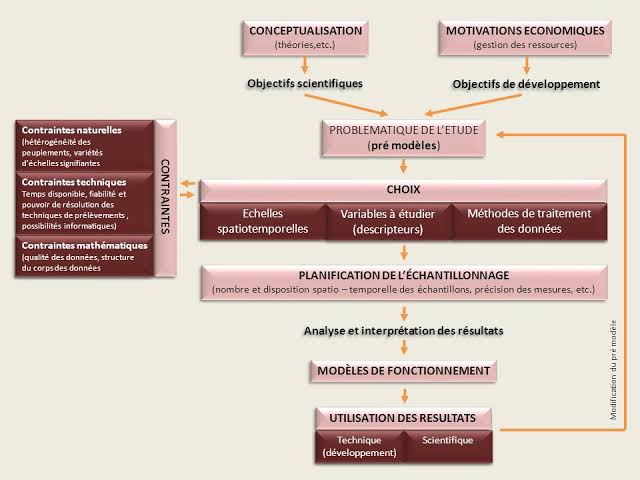